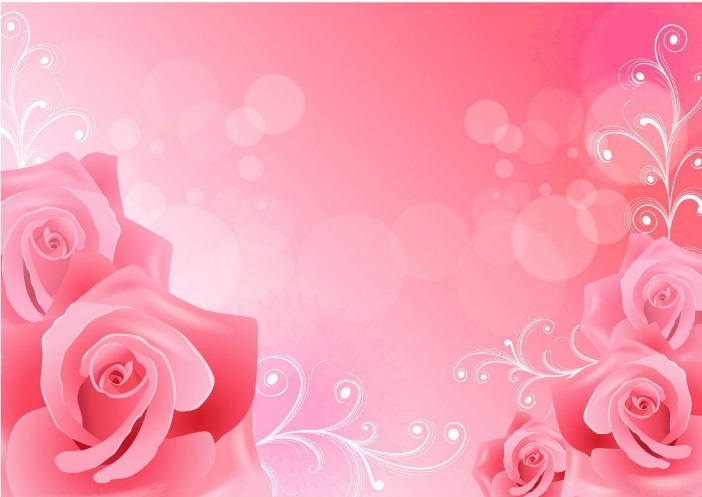 Розмноження троянд живцями – ефективний і прибутковий спосіб їх розведення.
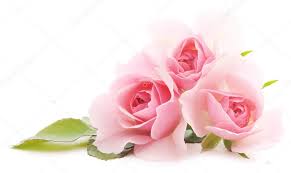 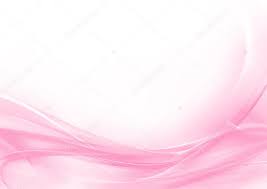 Роботу виконала
учениця 7 класу
Перемогівського НВК
«ЗОШ І – ІІ ступенів – дошкільний
 навчальний заклад»
Чиканчи Аліна Вячеславівна

Керівник:
Кірович Євдокія Степанівна,
 вчитель біології
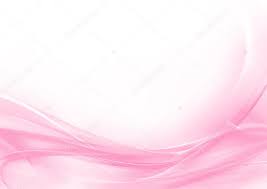 Мета дослідження
 • Вивчення різноманітних способів розмноження  троянд живцями.
• Дослідити, які способи є дієвими, простими та ефективними.
• Визначити коефіціент  вкореніння живців  різноманітними способами.
• Розробити бізнез – ідею «Розмноження троянд із живців – прибутковий бізнес».
• Розмножити та надати, отримані з живців, кущі троянд для озеленіння центру нашого села та школи.
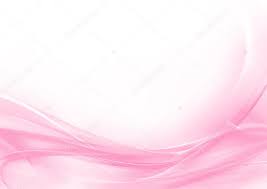 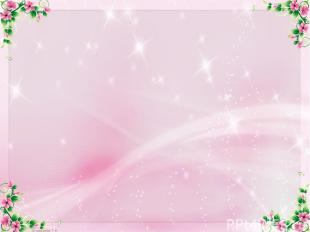 Завдання дослідження

• Ознайомитися з розмноженням троянд за допомогою живців.
• З'ясувати, які способи вкореніння живців є
  найефективнішими.
 • Провести розмноження троянд живцями  та дослідити за  ефективністю їх проростання.
 • Використання  результатів дослідження з метою отримання прибутку.
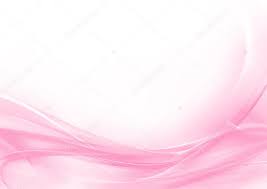 Актуальність теми

          Ще з давніх часів в житті людей троянди грали велику роль. Вони завжди асоціювались з любов’ю, радістю, гарним настроєм і бадьорістю. Троянди роблять не тільки наше життя яскравішим, вони також сприяють очищенню і оздоровленню повітря навколо нас, наповнюючи його киснем, тонким і ніжним ароматом. Ці рослини ще вміють дарувати гарну енергію, лише згадайте посмішку і радість людей, яким ви подарували троянди. А для того, щоб зберегти і розповсюджити ці прекрасні квіти ми  вирішили знайти дуже легкі прості способи їх розмноження, які б мали можливість  не тільки  красиву троянду отримати в подарунок, але з неї отримати  новий кущ, який б радував нас своєю красою. На мою думку самим легким способом є розмноження троянд живцями, який до того ж є прибутковим і рентабельним.
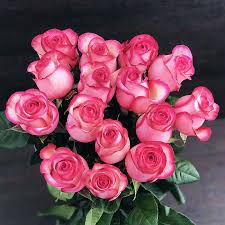 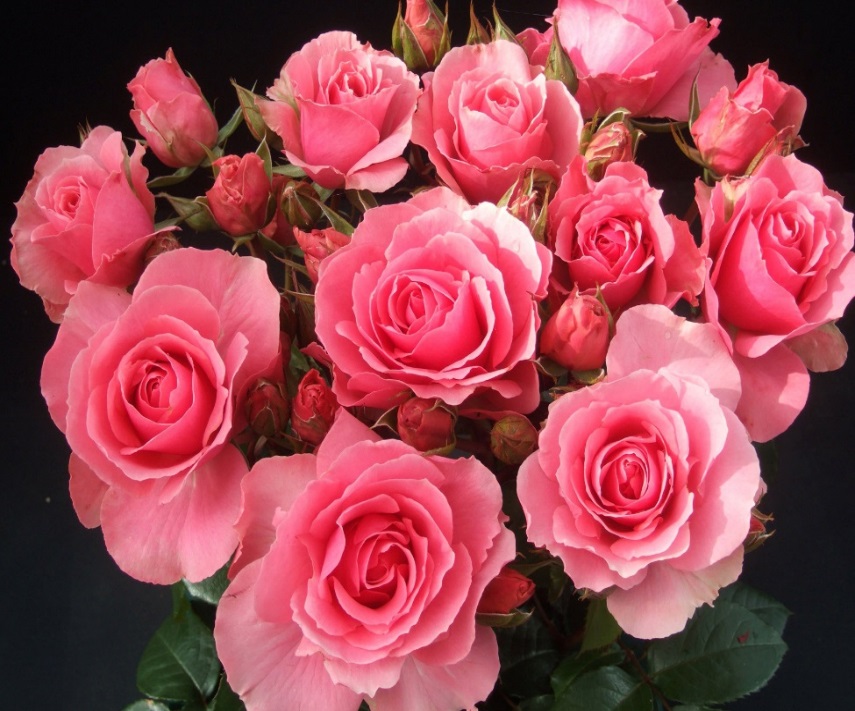 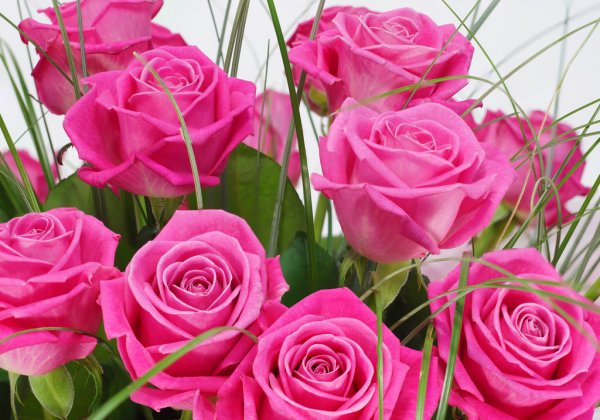 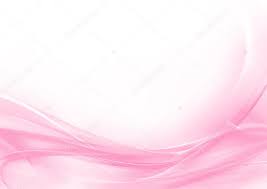 Вступ
    Троянда, як квітка - незмінно популярна у всі часи, також, не поступається своєю позицією «королеви квітів» і в наш час. Нині виведена колосальна кількість сортів цієї рослини З виведенням нових сортів ми отримали можливість  не тільки любуватися цією квіткою, а і розмножити самостійно.  Способи розмноження даної рослини надто різноманітні.  Але я хочу  ознайомити вас з одним  з них. Розмноження троянд живцями – нехитрий спосіб «клонування» рослин,  спосіб по плечу навіть новачкам. Щоб живці прижилися і в майбутньому тішили нас гарними бутонами, потрібно знати і дотримуватися кількох простеньких рекомендацій, що стосуються вибору посадкового матеріалу та способів його підготовки до посадки в ґрунт, та догляду за ними.
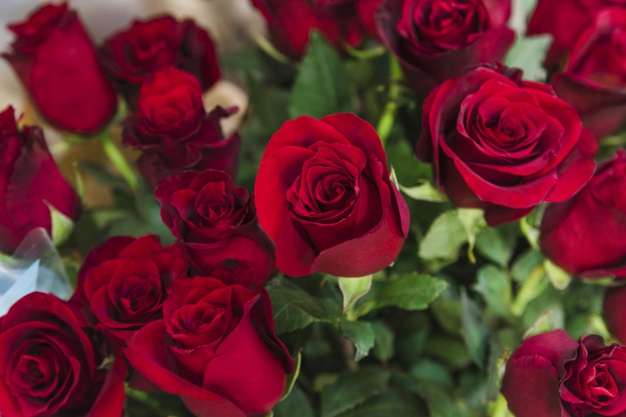 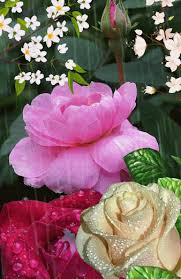 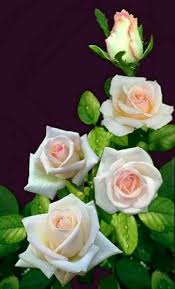 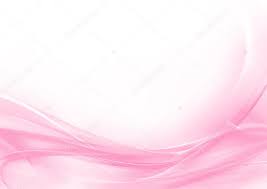 Підготовка живців
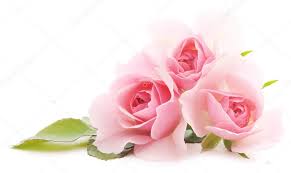 Живці троянди утворюють з її стебел. Як правило, стебло ділять на кілька частин. Для того, щоб зробити живець, потрібно видалити нижнє листя. На живці обов’язково повинні бути присутні бруньки, краще більше трьох. Зріз верхівки робиться прямим та на 2-3 бруньки вище верхньої бруньки тоді як нижній зріз – під кутом 45 градусів прямо біля нижньої бруньки. Зріз робиться гострим предметом. Не повинно бути обірваних, погано відрізаних країв, інакше квітка загине. Верхнє листя звичайно залишають, а решта – прибирають. Живець має довжину близько 20-30 см.
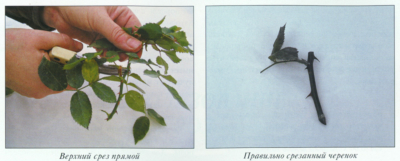 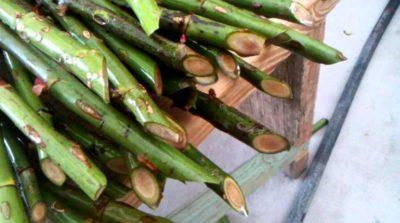 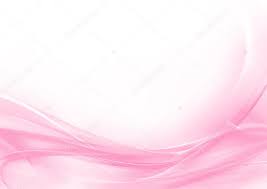 Способи розмноження живцями
2. Живцювання
 у вермикуліті
1.Вирощування  троянди з живців  під банкою
3. Розмноження живцями
 троянд з букету
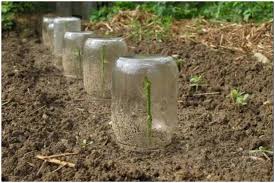 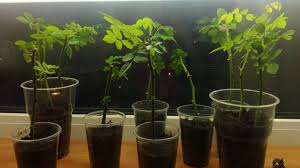 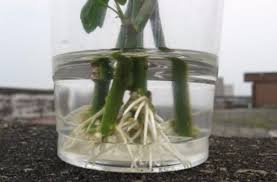 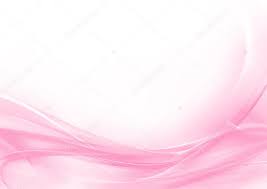 Способи розмноження живцями
5. Розмноження
 живців за допомогою
 картоплі
4. Розмноження
 способом
 «Буріто»
6. Укореніння
 живців
 у пакеті
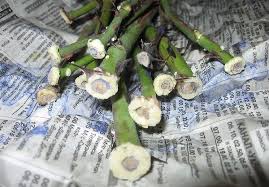 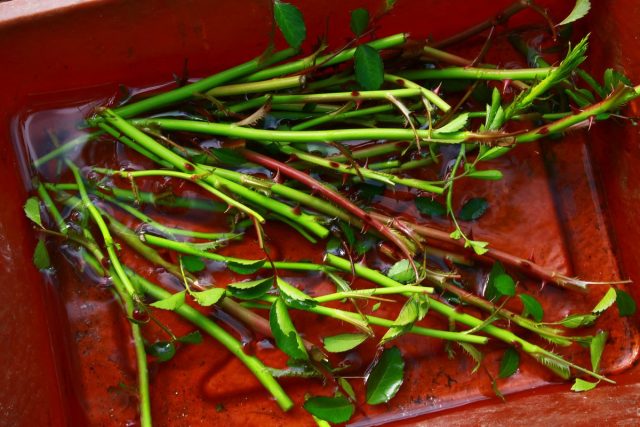 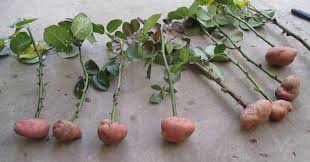 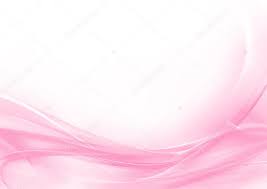 Способи розмноження живцями
9. Висаджування
 живців у парниках
- «живниках»
8.Укореніння живців 
в контейнерах, горшечках, 
склянках
7. Розмноження 
троянд способом
 «Траннуа»
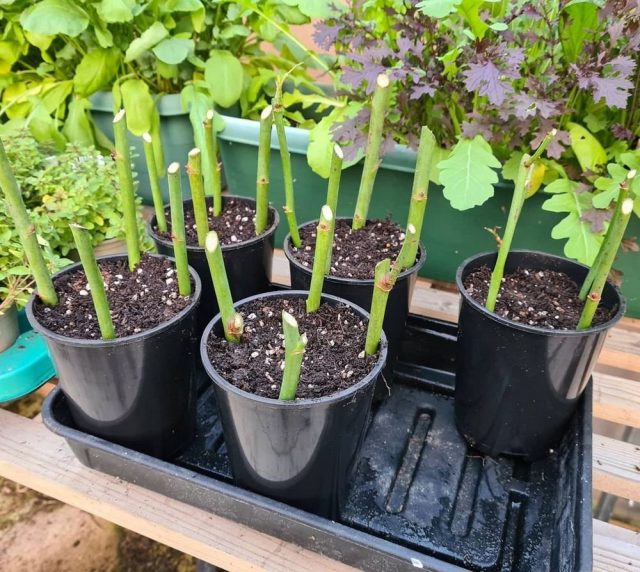 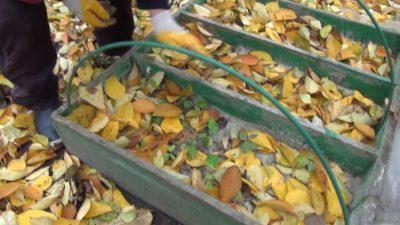 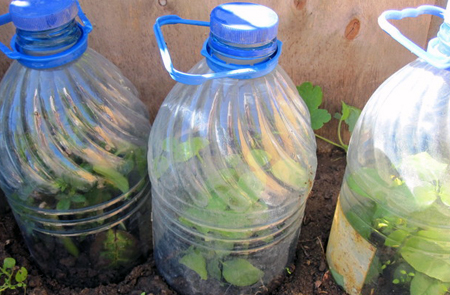 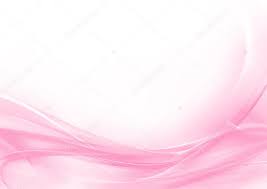 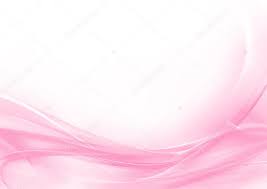 Дослідження  та висновки дослідження
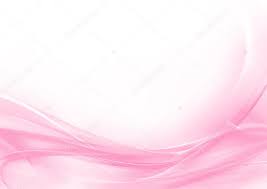 Дослідження «Використання  стимуляторів росту для кореневої системи живців»
Бізнес на трояндах
    У квітковому бізнесі важливо максимально скоротити час між посадкою і отриманням квітки для зрізання. Найефективніший  та швидкий  спосіб – це вирощування троянд з живців в вермикуліті або  використання стимулятору росту коренів «Корневит». Тоді бізнес по вирощуванню троянд буде прибутковим і високорентабельним.  Завдяки цим методам розмножування троянд отримуємо від 40%  до 100% сильних живців з гарною кореневою системою. А за допомогою розчинів для прискорення росту коренів, природного чи хімічного складу, отримуємо готові кущі в максимально короткі терміни.
  Ми плануємо розмножити та надати школі та  селу, отримані з живців кущі троянд для озеленіння центру нашого села та ділянок школи.
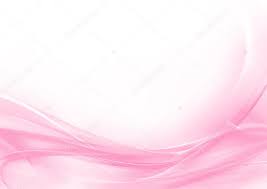 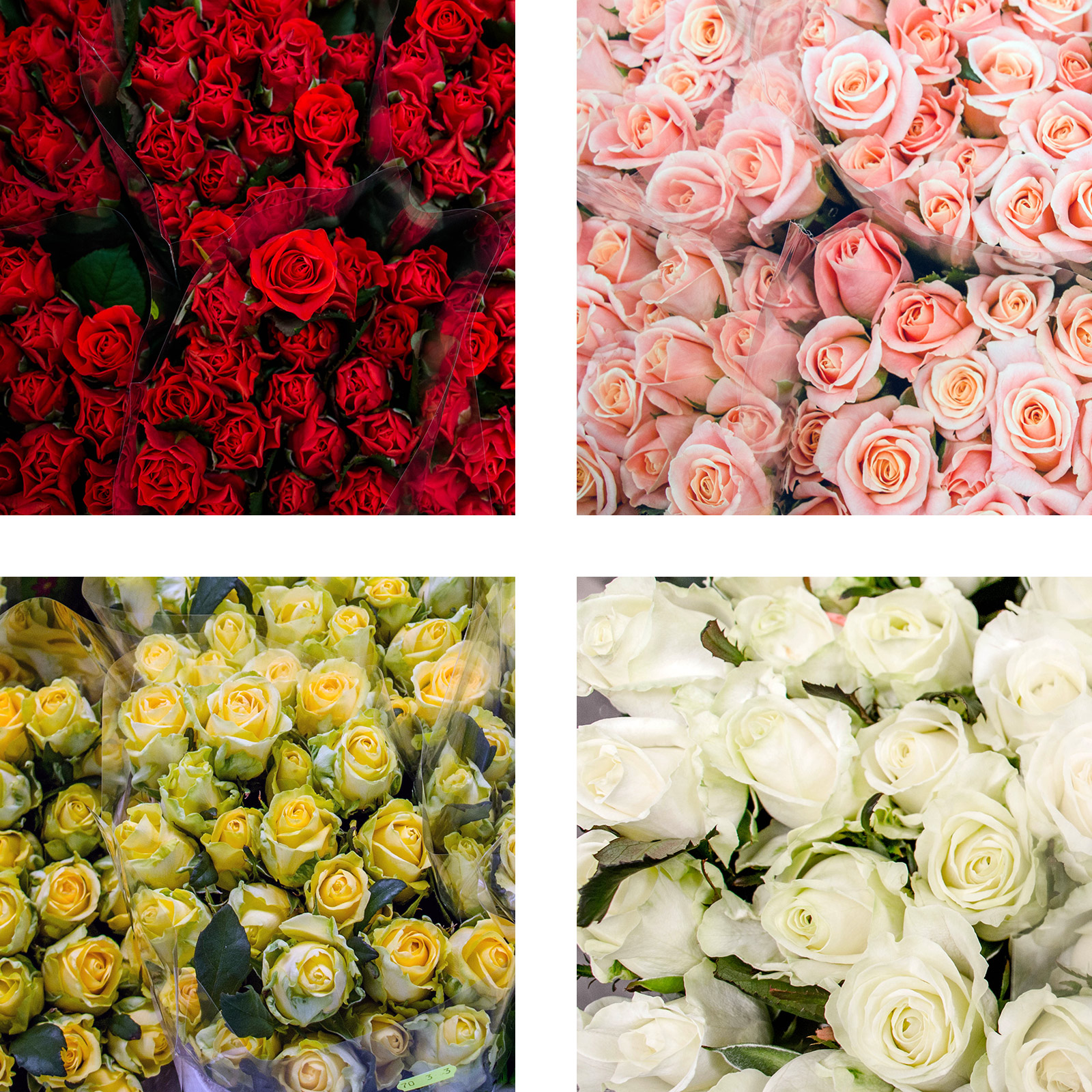 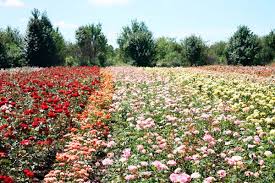 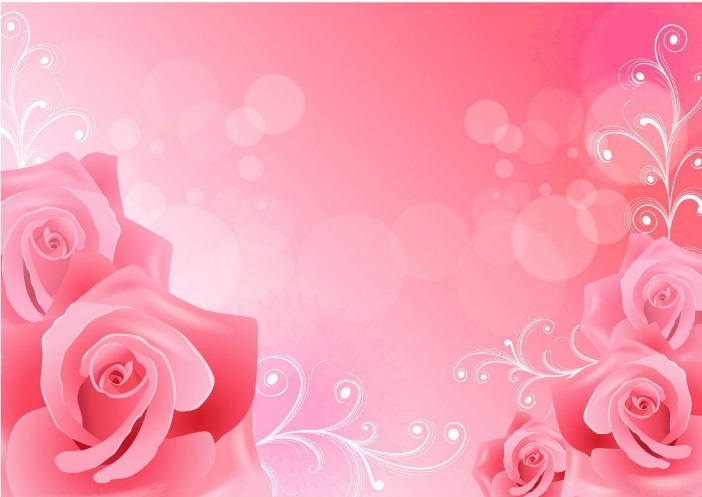 Дякуємо за увагу!